PRESENTED BY:
NAME SURNAME:
Elegant
Simple Slides
DATE
DD/MM/YEAR
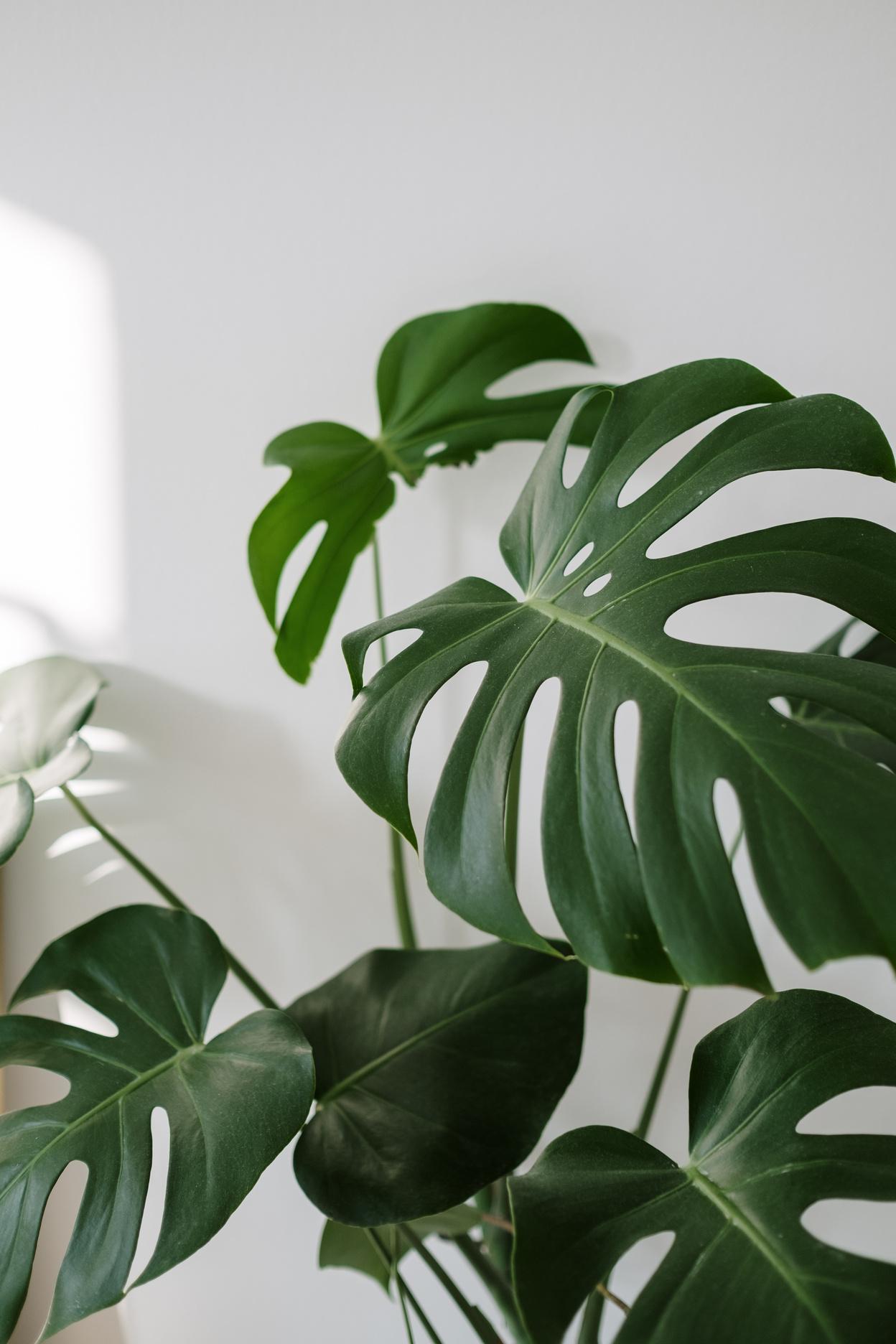 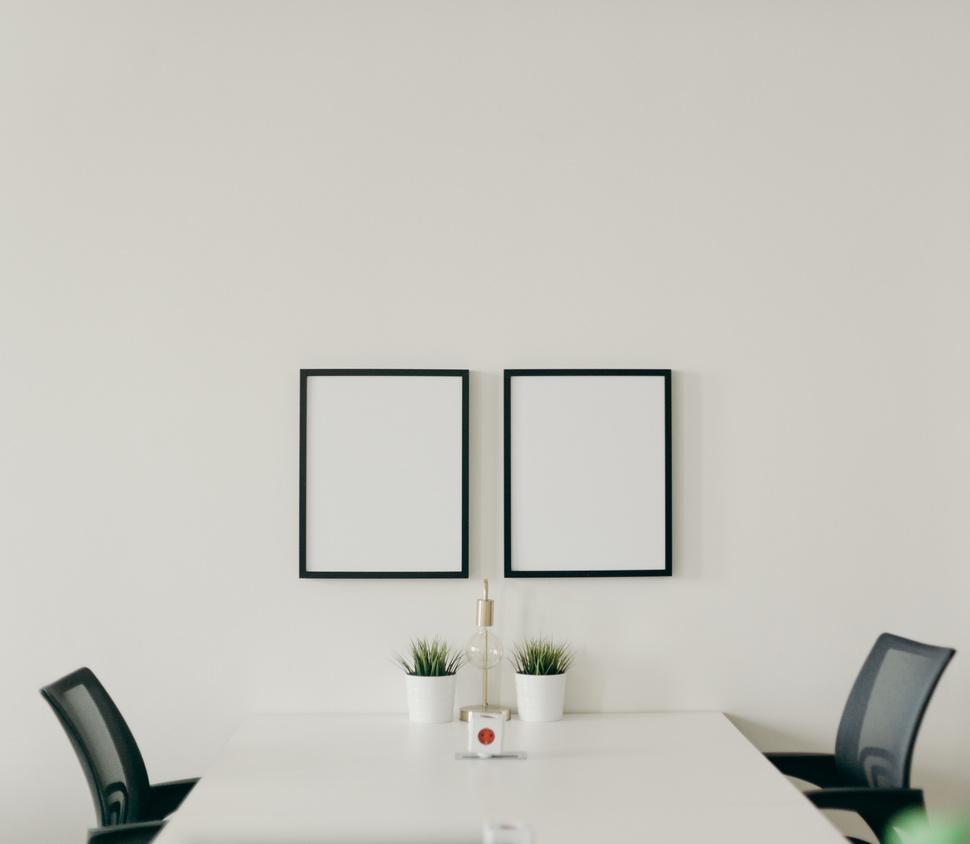 Agenda Page
WRITE AN AGENDA HERE.
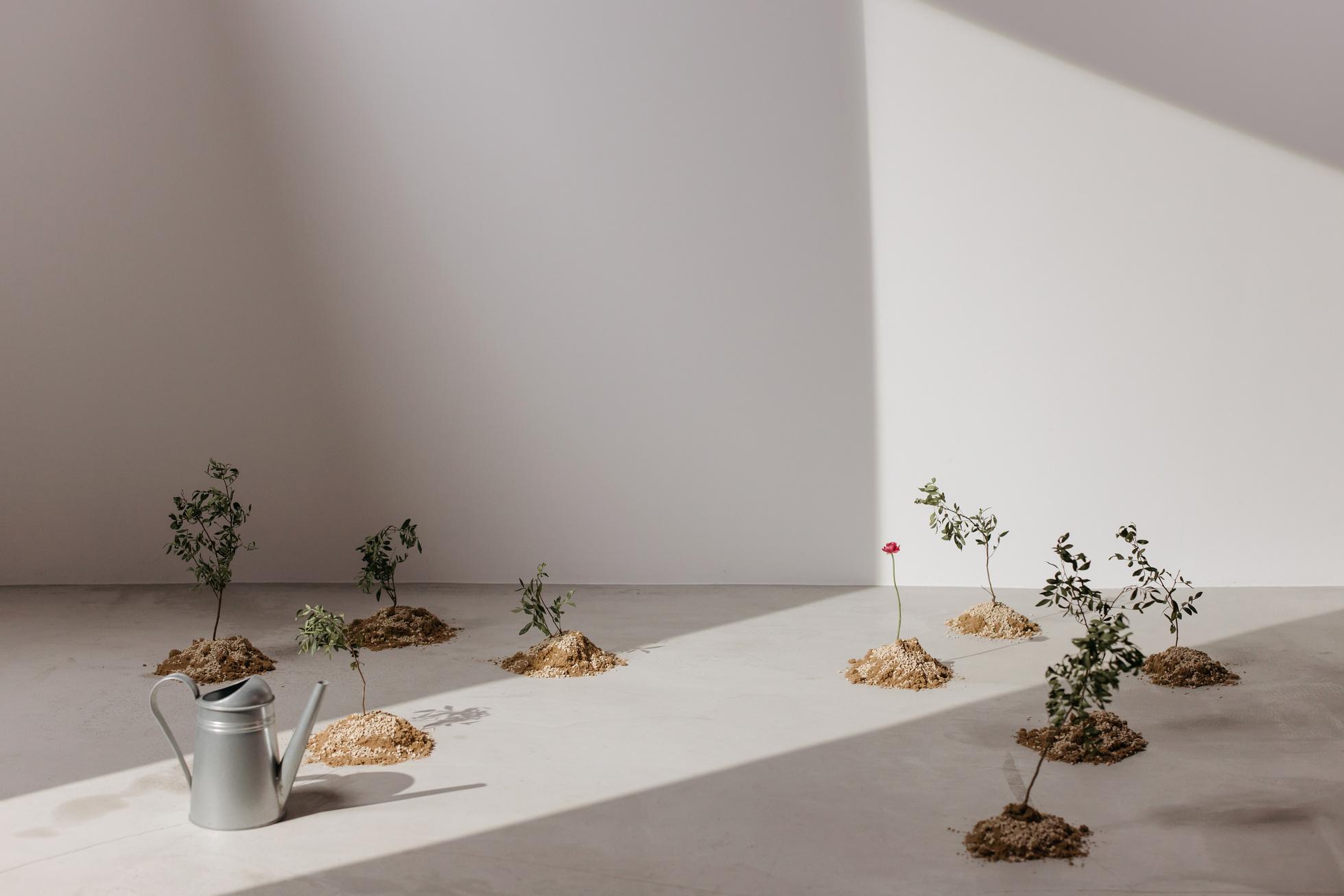 WRITE AN AGENDA HERE.
WRITE AN AGENDA HERE.
WRITE AN AGENDA HERE.
WRITE AN AGENDA HERE.
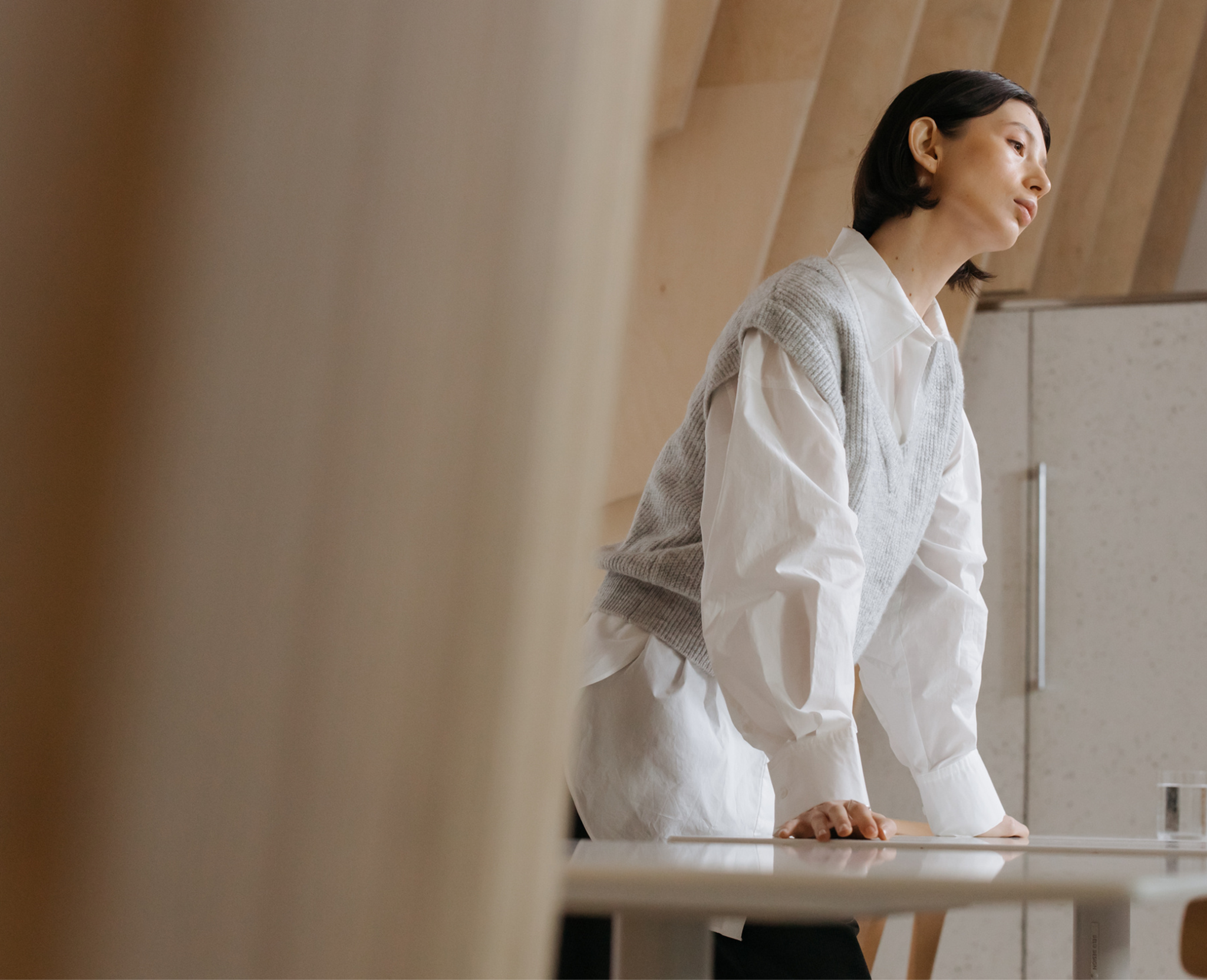 Hello there!
I'm Rain, and I'll be sharing with you my beautiful ideas. Follow me at @reallygreatsite to learn more. 

Lorem ipsum dolor sit amet, consectetur adipiscing elit. Phasellus mollis libero tortor, ut rhoncus magna blandit vel. Vestibulum pellentesque neque a aliquet molestie. In neque quam, bibendum non dapibus vel, fermentum sit amet nisl. Morbi sit amet nibh ut justo lacinia porttitor.
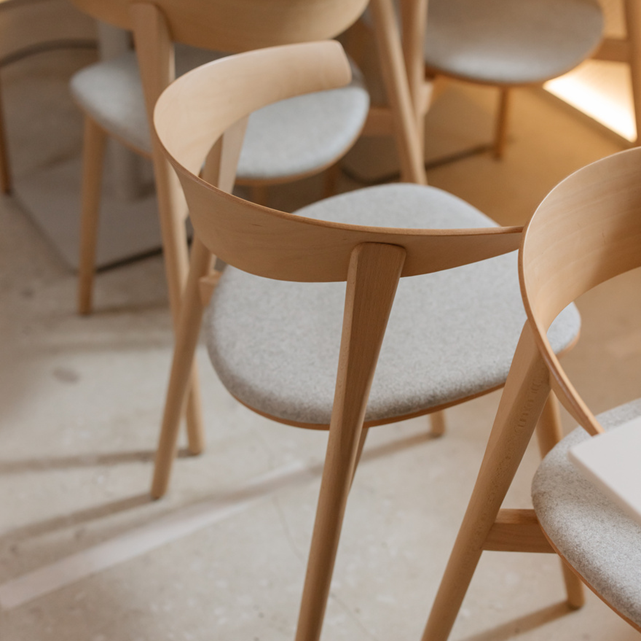 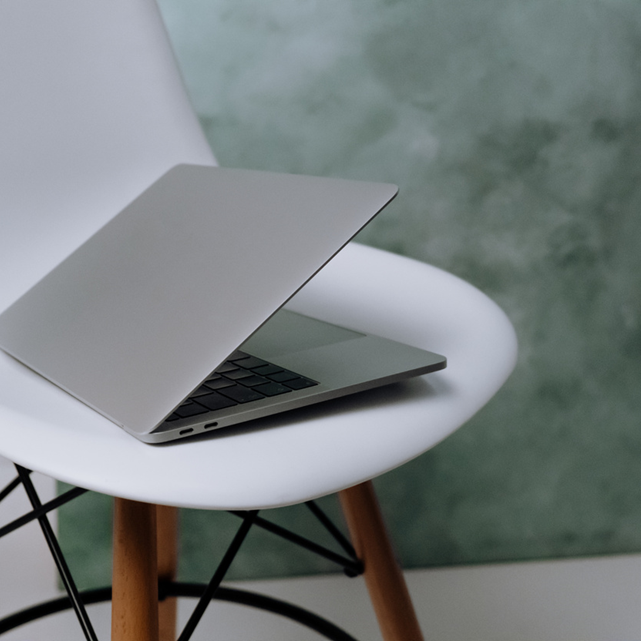 Who we are?
What we do?
Briefly elaborate on what you want to discuss.
Briefly elaborate on what you want to discuss.
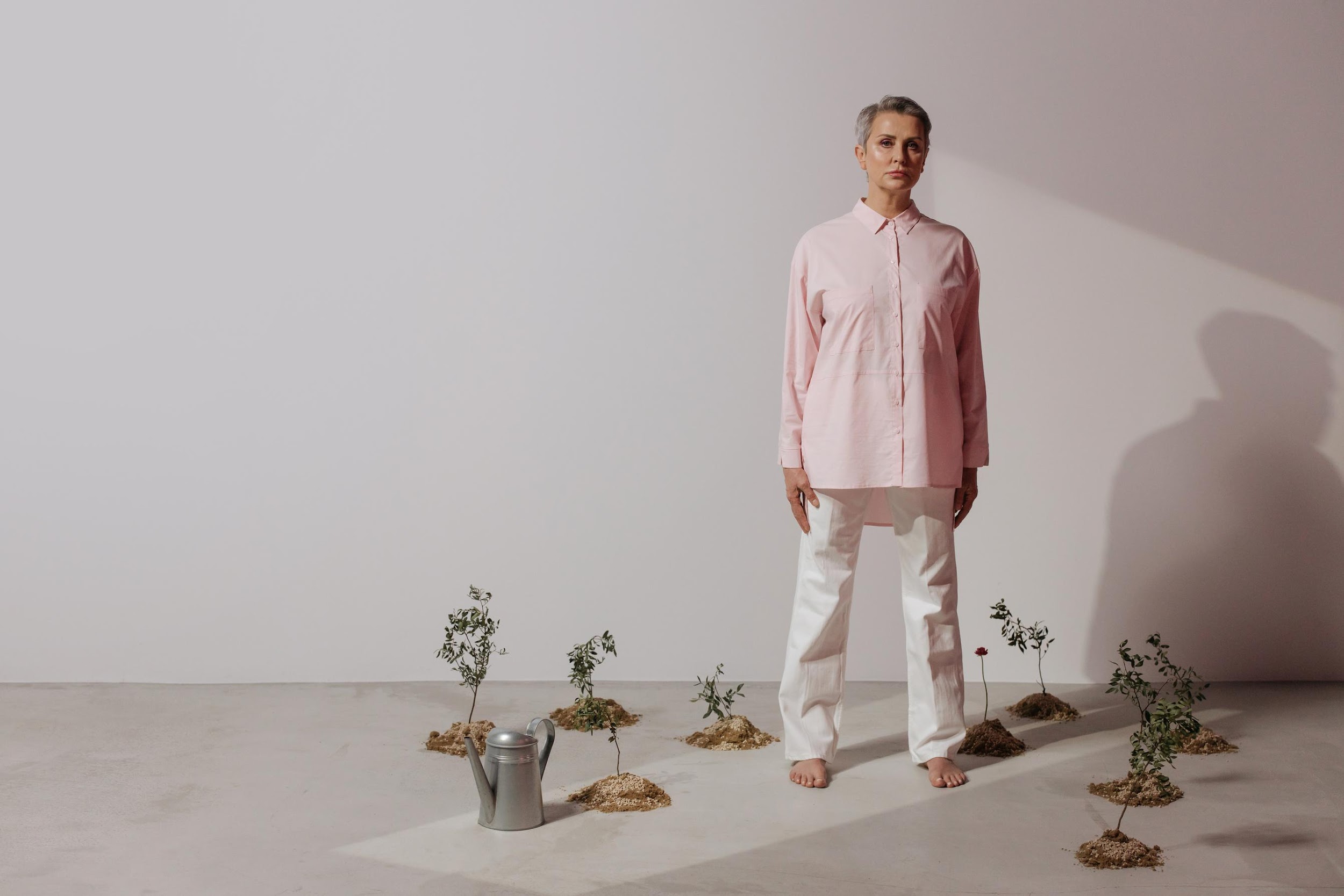 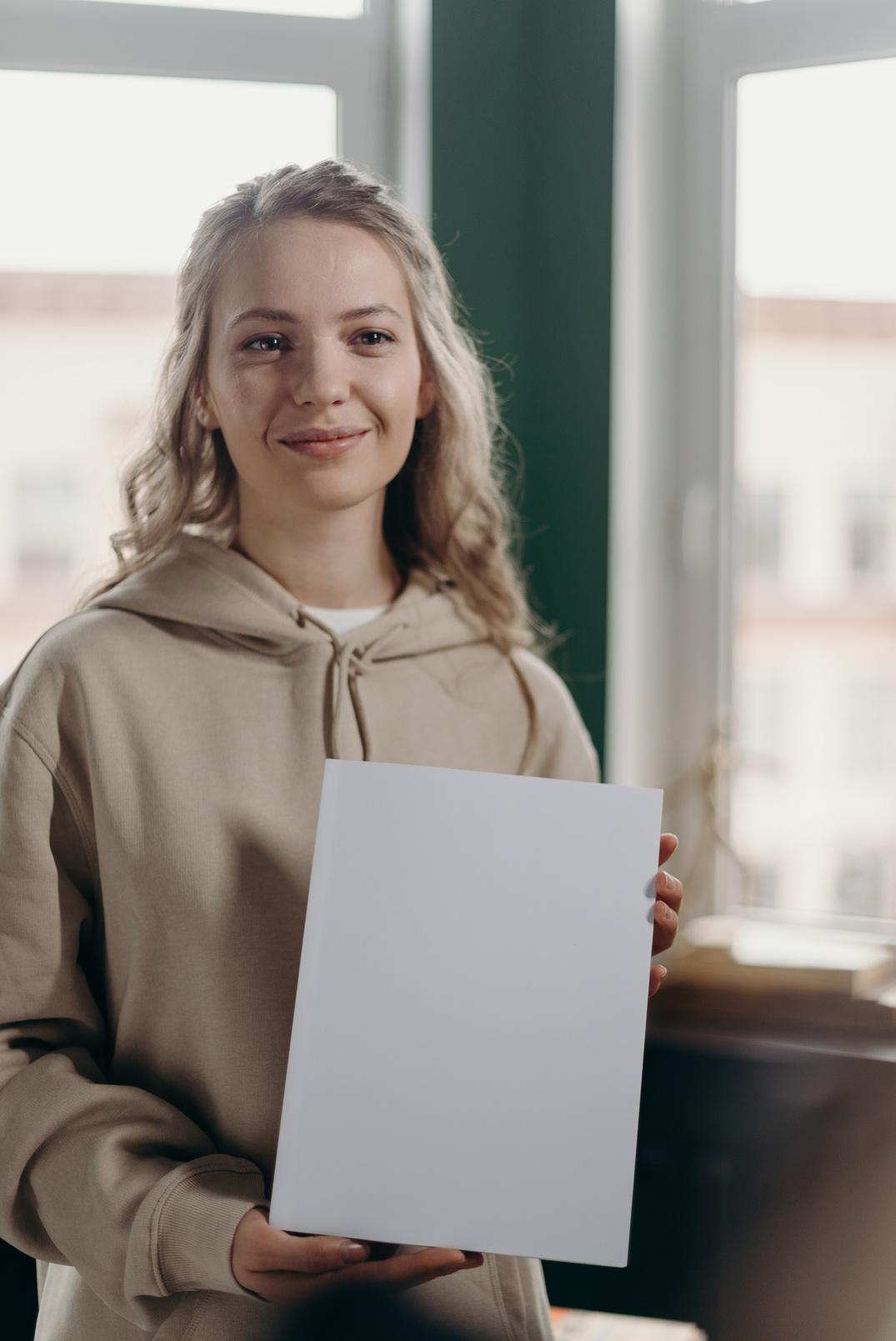 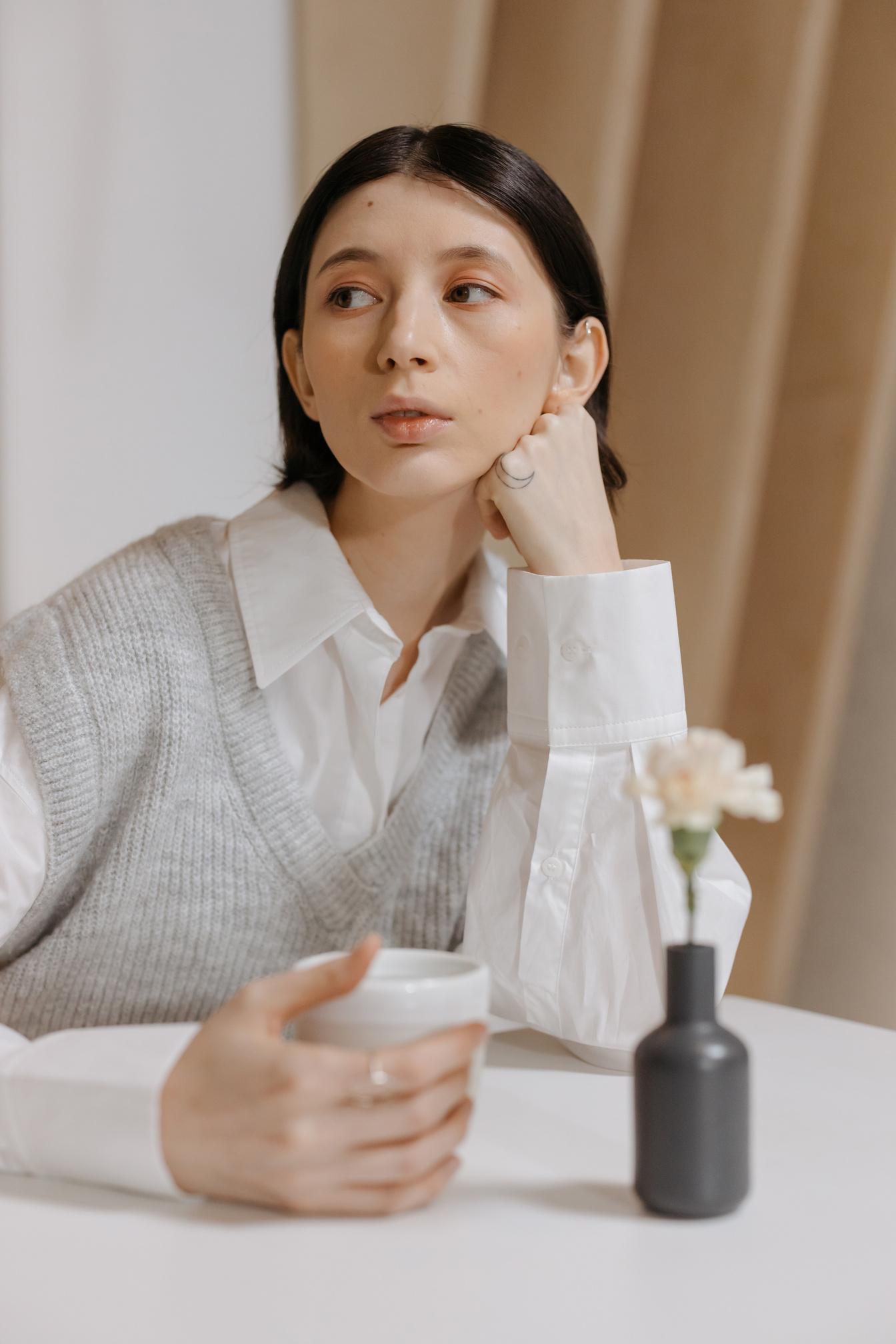 About Us
Lorem ipsum dolor sit amet, consectetur adipiscing elit. Phasellus mollis libero tortor, ut rhoncus magna blandit vel.
03.
Get to Know Us
ADD A MAIN POINT
01.
02.
Briefly elaborate
on what you want
to discuss.
ADD A MAIN POINT
ADD A MAIN POINT
Briefly elaborate
on what you want
to discuss.
Briefly elaborate
on what you want
to discuss.
Write Your Big Topic or Idea
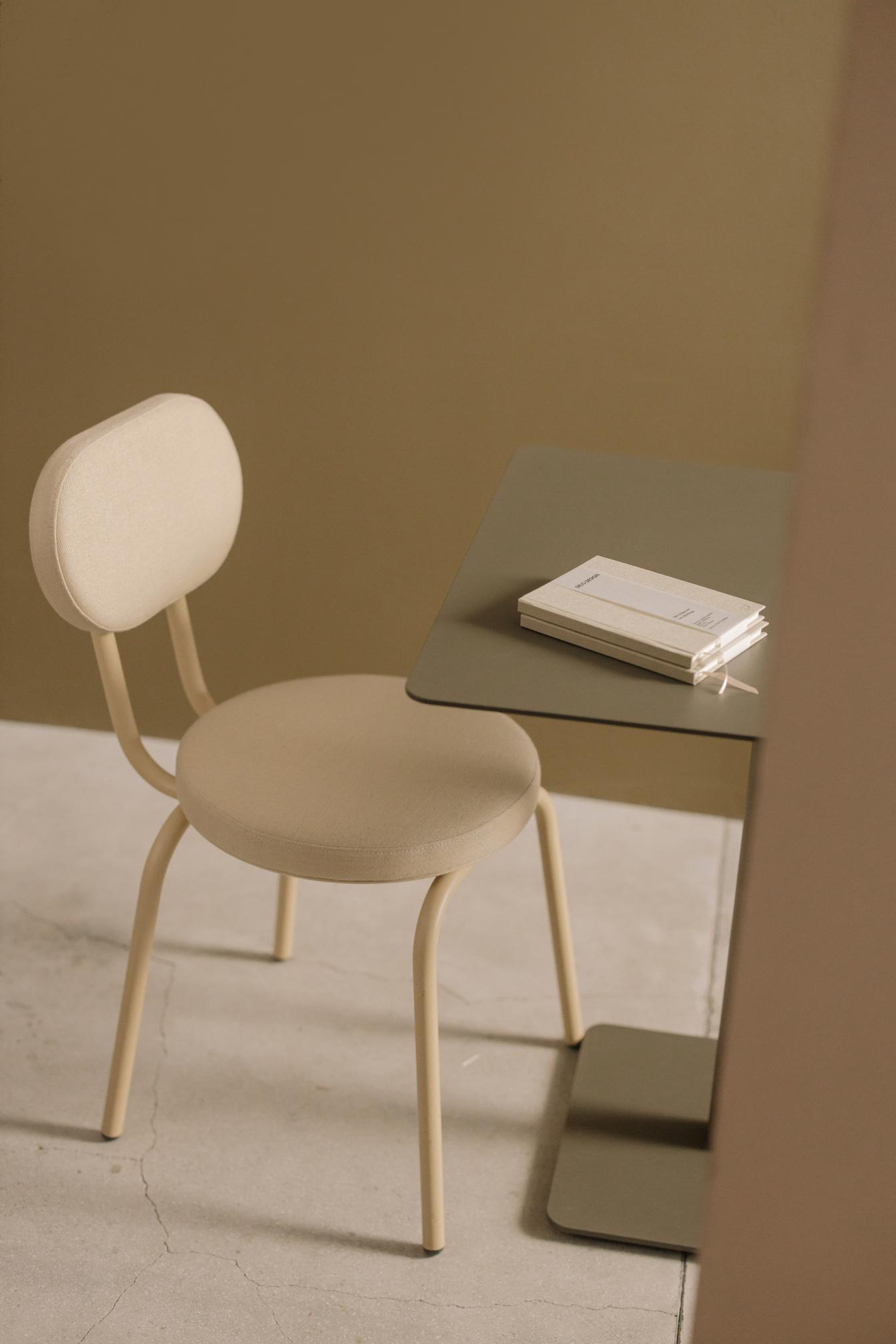 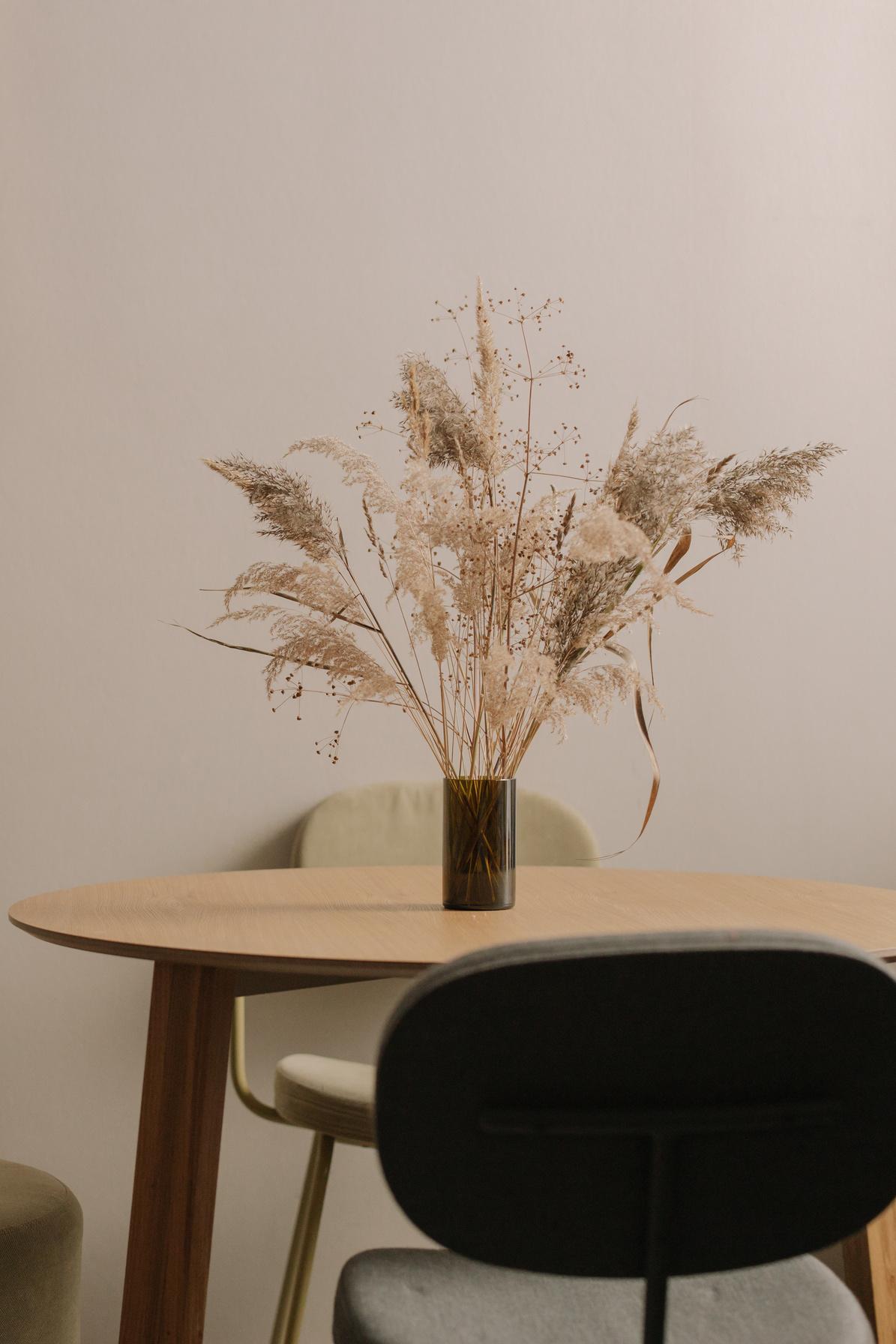 Briefly elaborate on what you want to discuss.
Add a Timeline Page
01
02
03
ADD A MAIN POINT
ADD A MAIN POINT
ADD A MAIN POINT
Elaborate on what you want
to discuss.
Elaborate on what you want
to discuss.
Elaborate on what you want
to discuss.
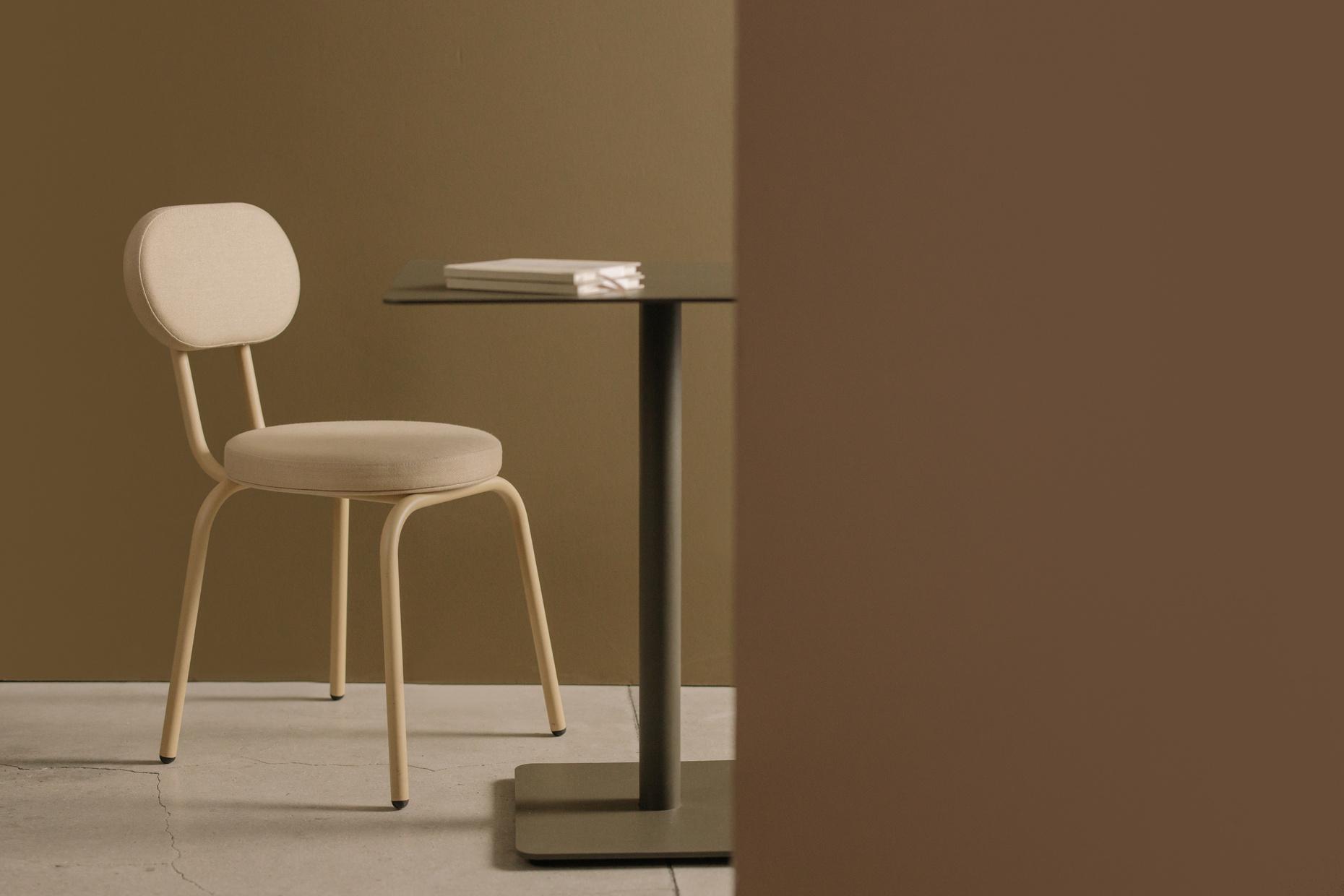 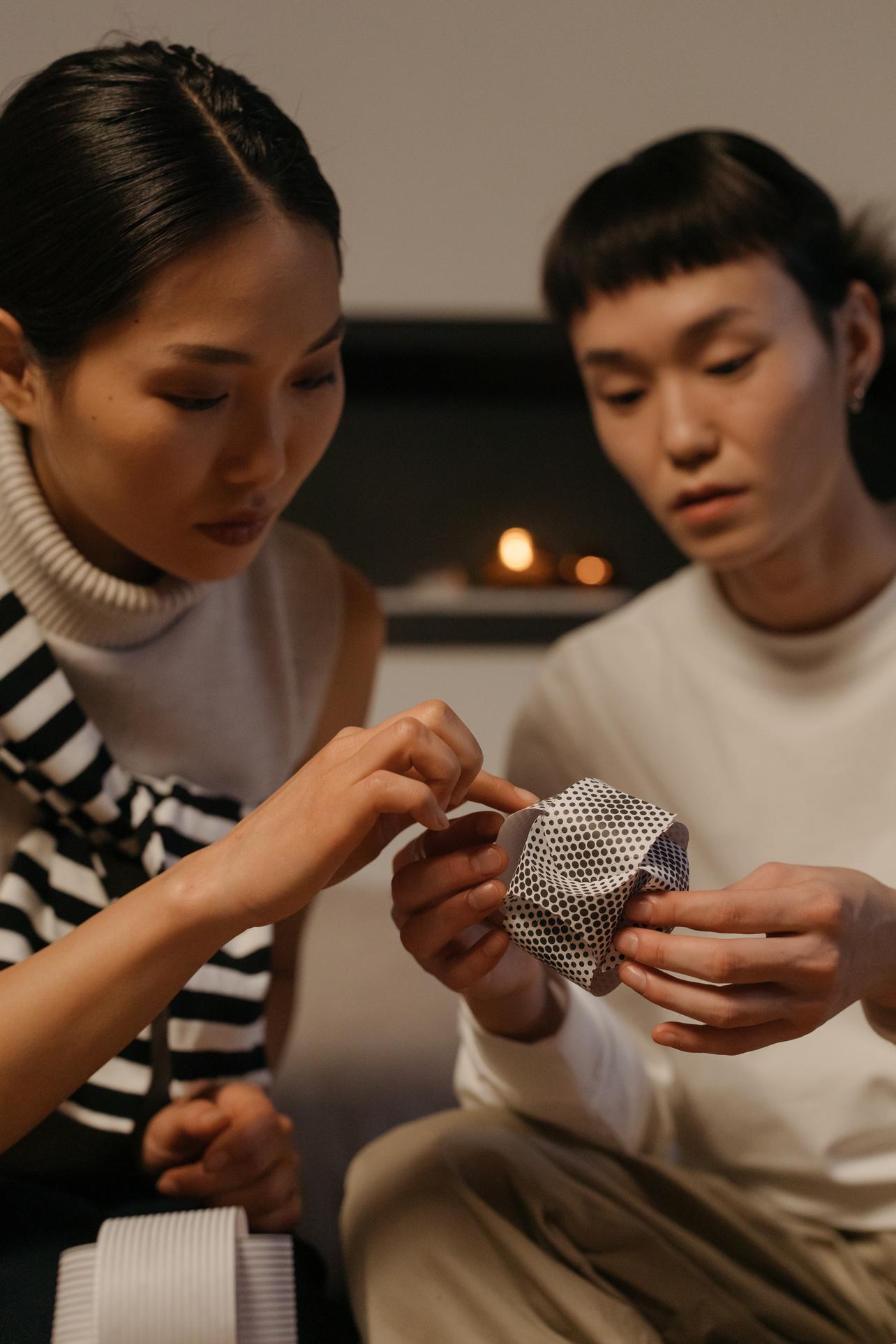 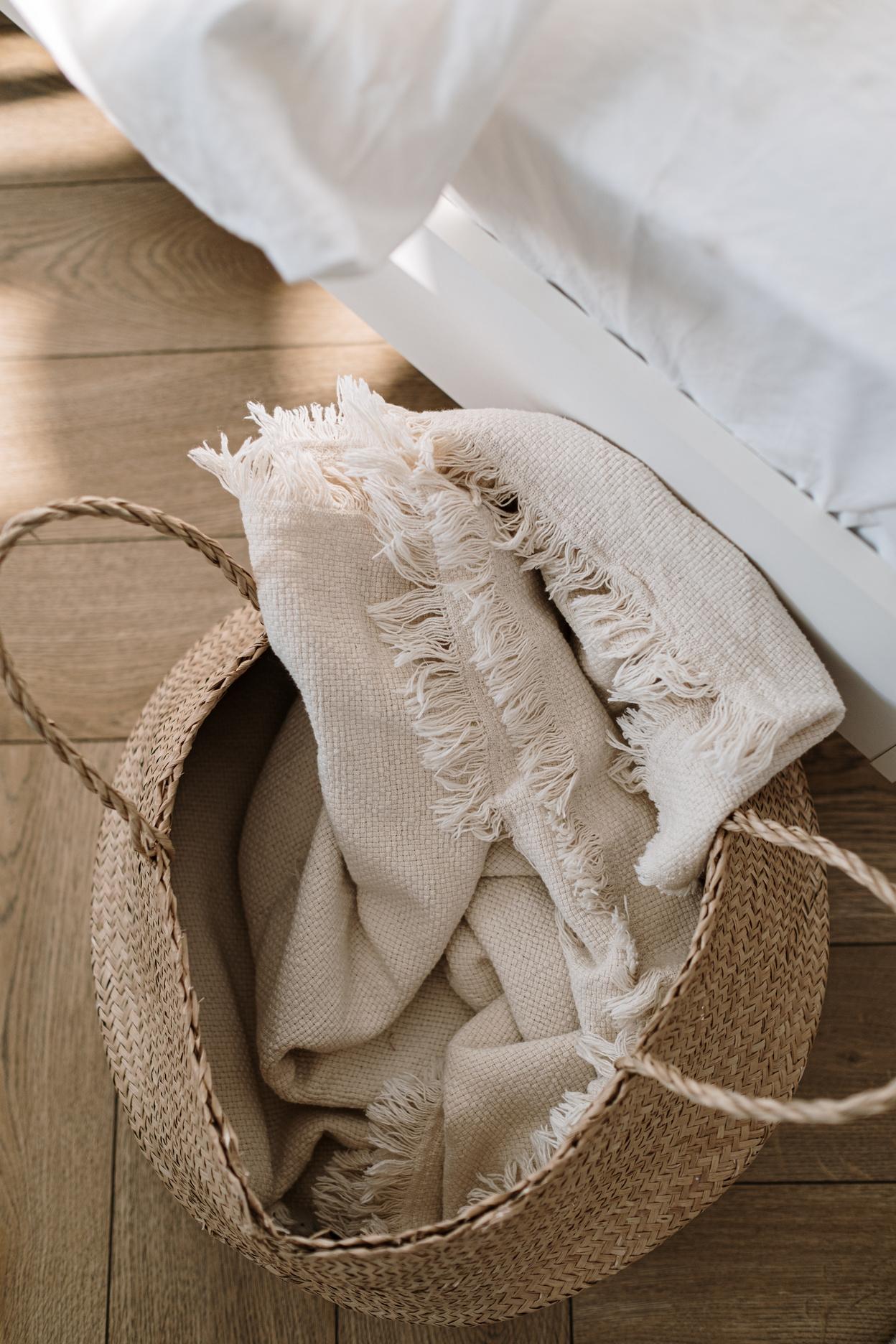 ADD A MAIN POINT
ADD A MAIN POINT
ADD A MAIN POINT
Lorem ipsum dolor sit amet, consectetur adipiscing elit. Phasellus mollis libero tortor, ut rhoncus magna blandit vel. Vestibulum pellentesque neque a aliquet molestie.
Lorem ipsum dolor sit amet, consectetur adipiscing elit. Phasellus mollis libero tortor, ut rhoncus magna blandit vel. Vestibulum pellentesque neque a aliquet molestie.
Lorem ipsum dolor sit amet, consectetur adipiscing elit. Phasellus mollis libero tortor, ut rhoncus magna blandit vel. Vestibulum pellentesque neque a aliquet molestie.
01.
02.
03.
2 out of 5
95%
12 million
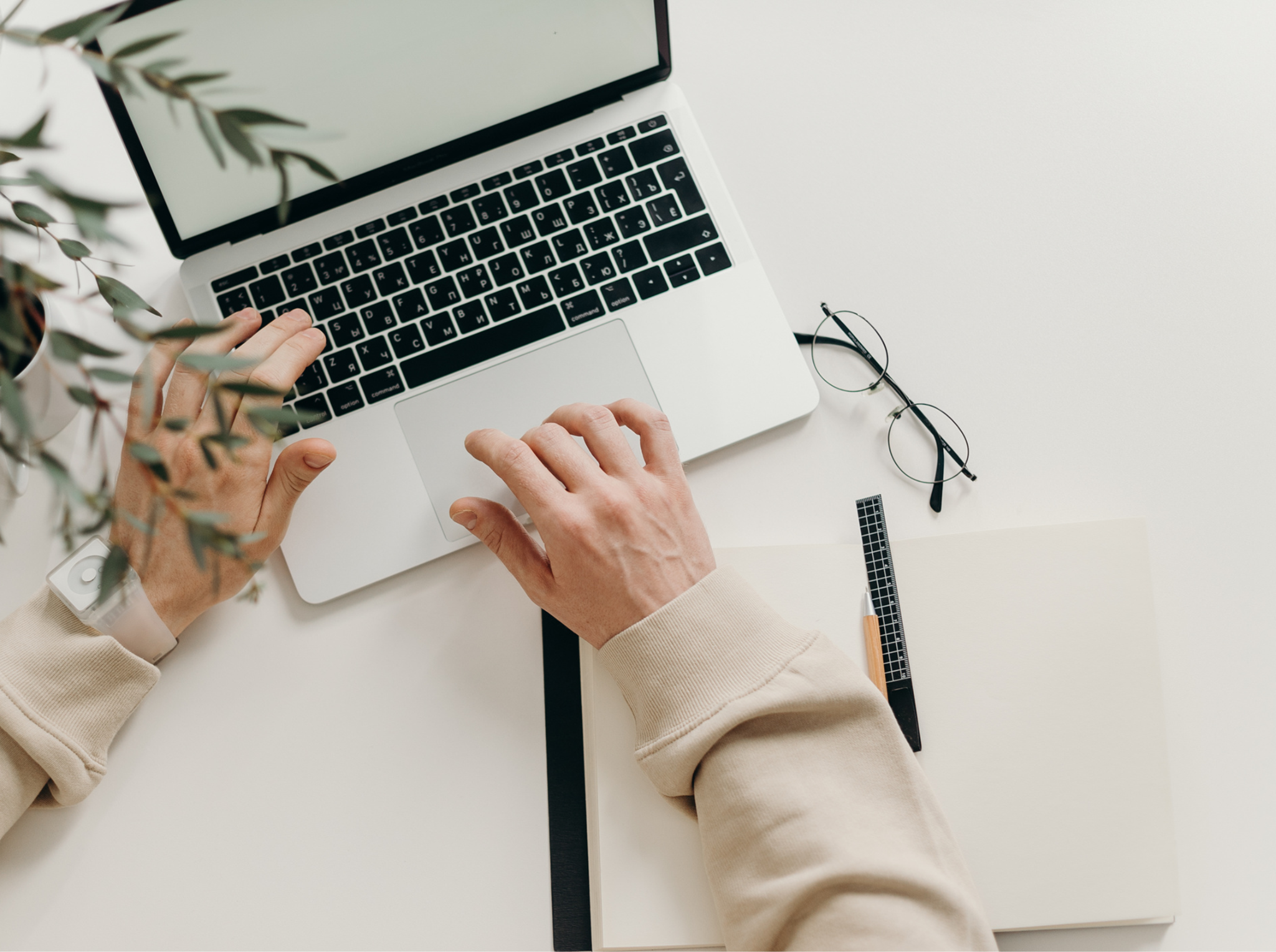 Elaborate on the featured statistic.
Elaborate on the featured statistic.
Elaborate on the featured statistic.
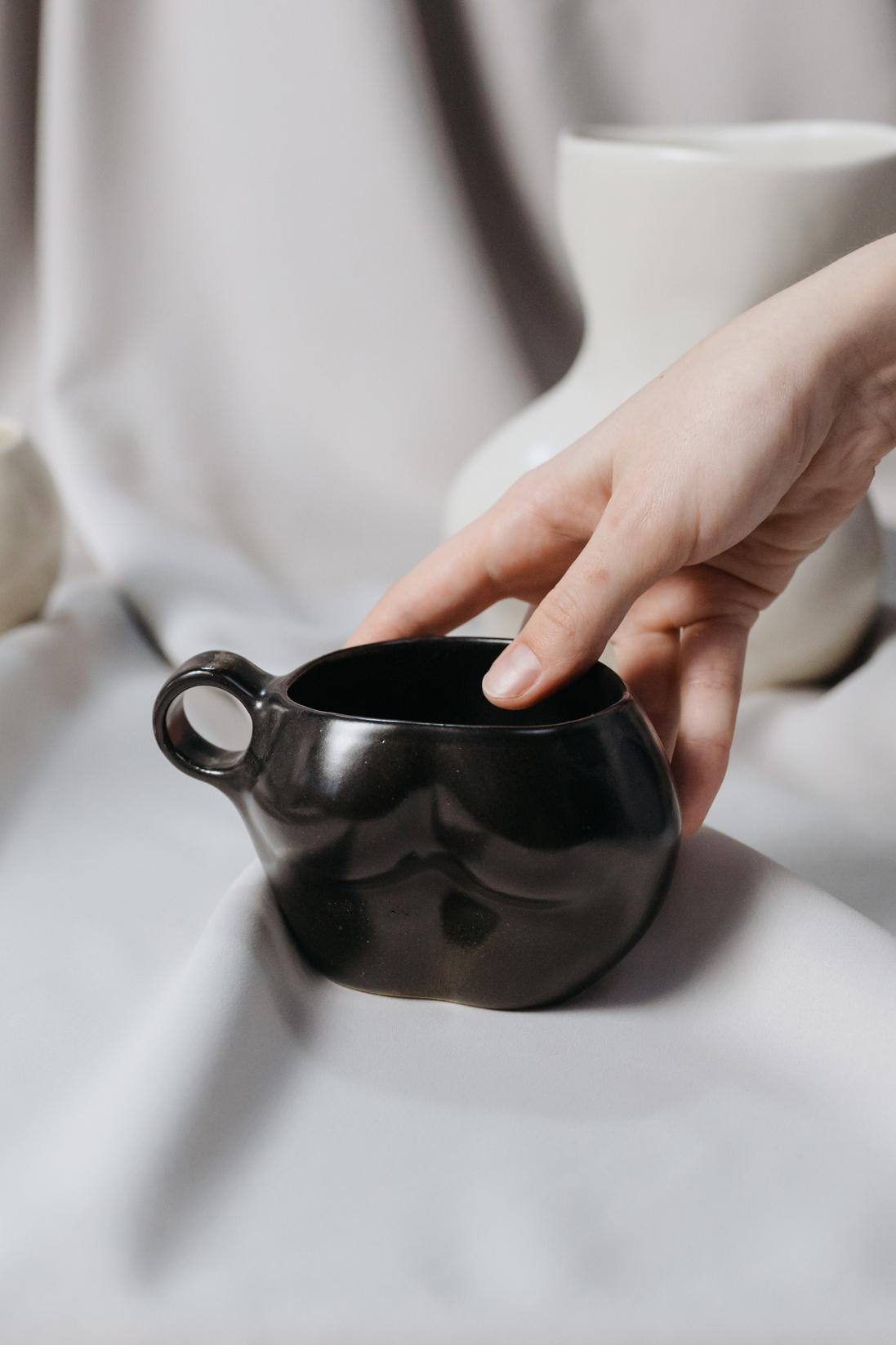 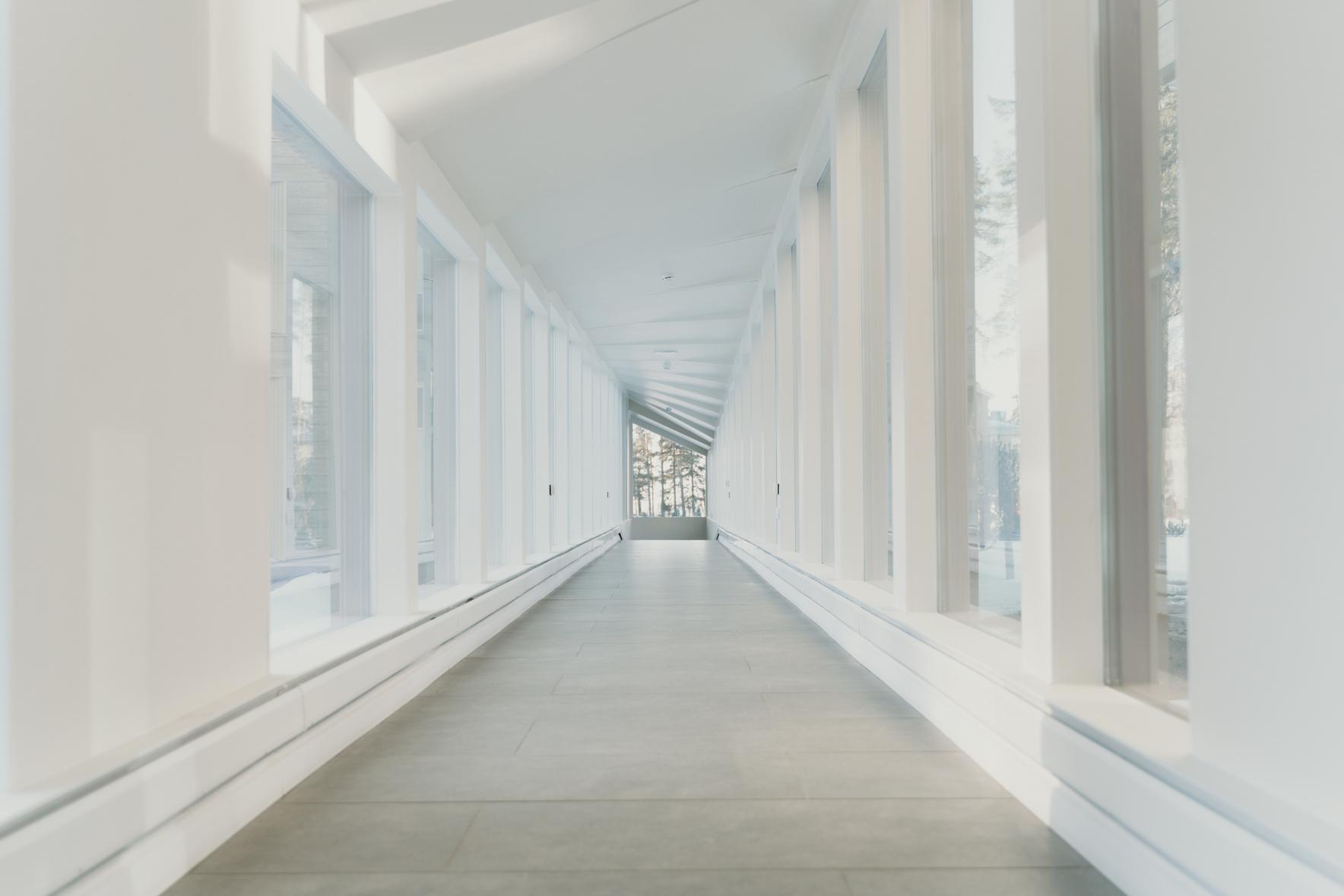 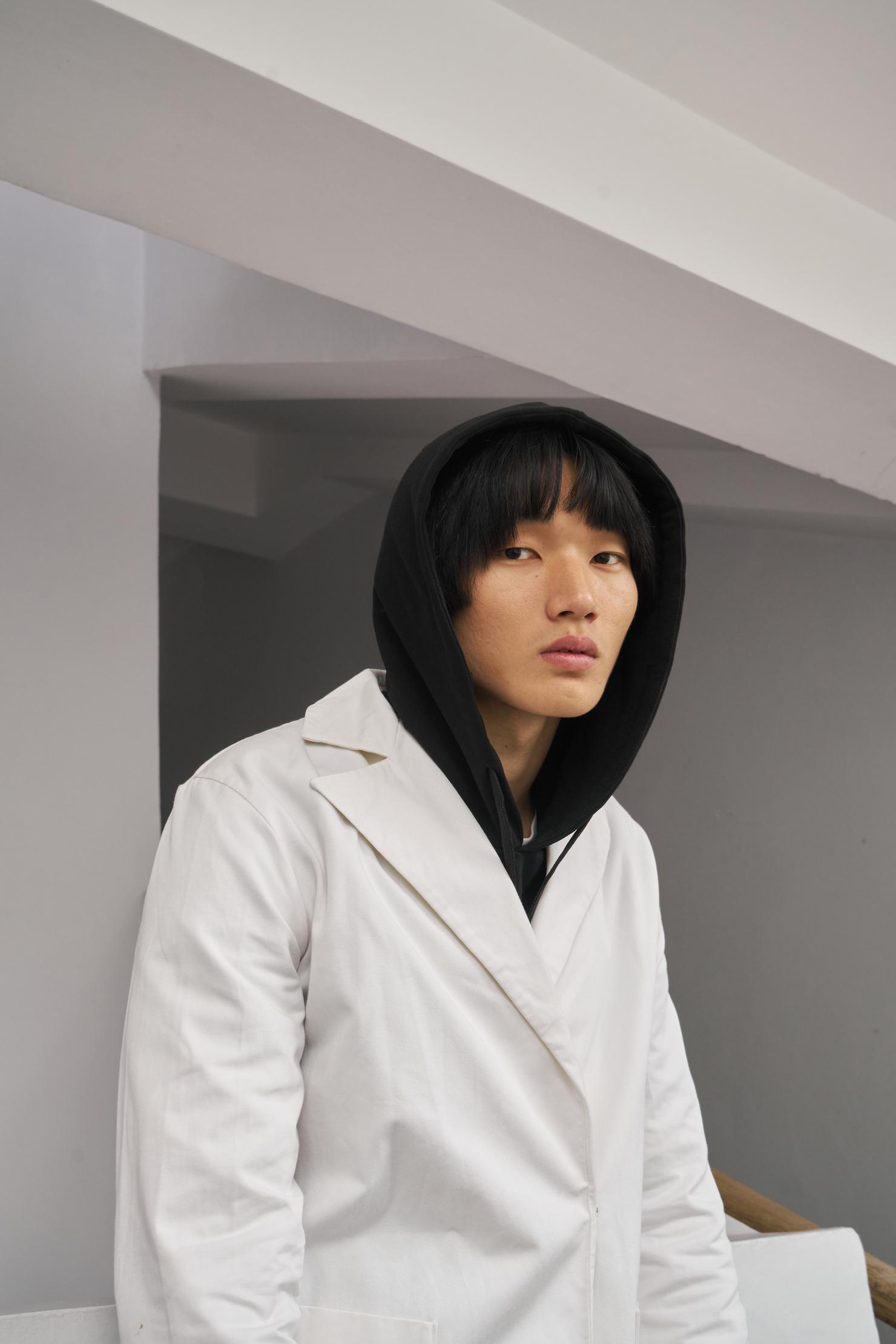 Write an original statement
or inspiring quote
— Include a credit, citation, or supporting message
123,456,789
Elaborate on the featured statistic.
01.
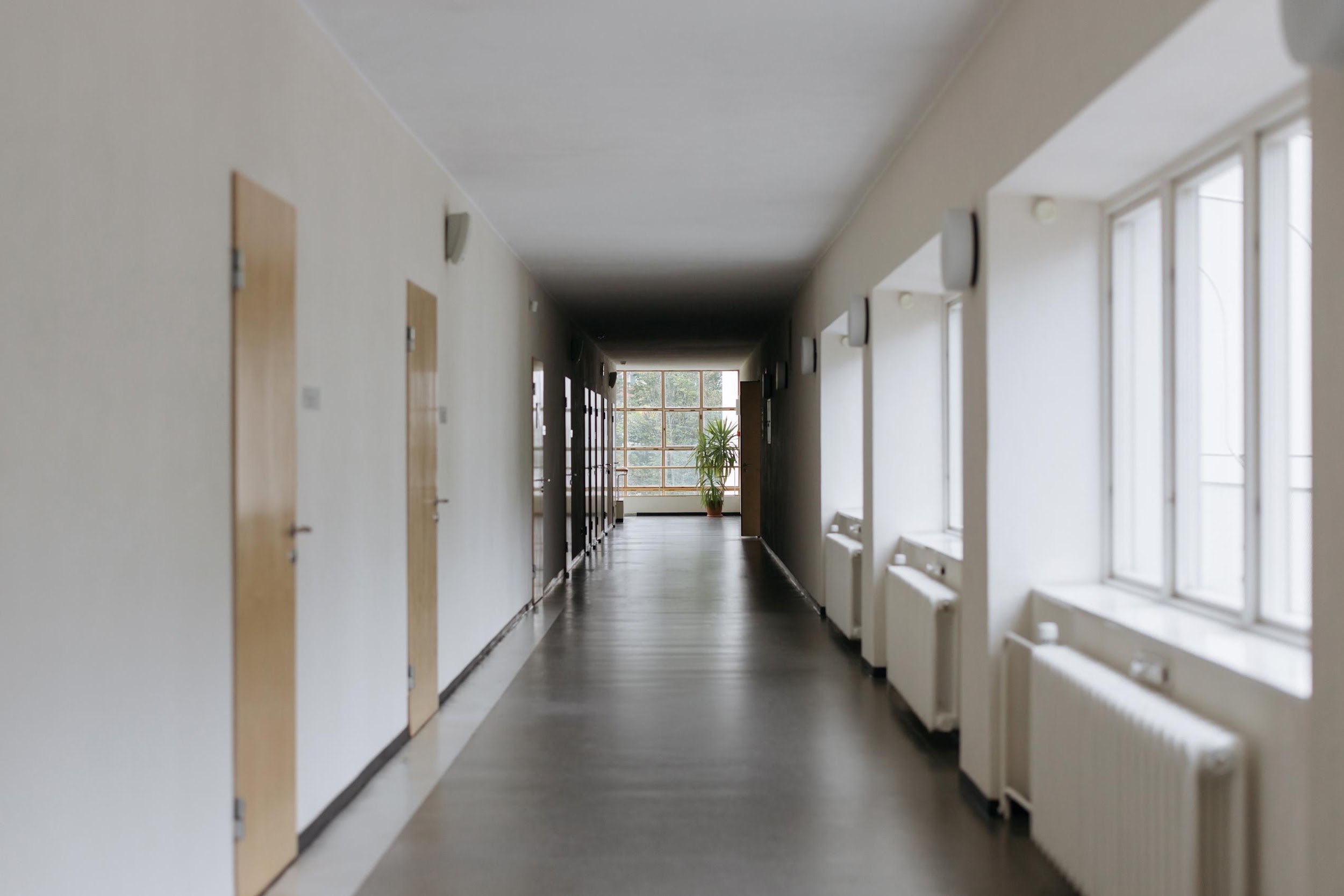 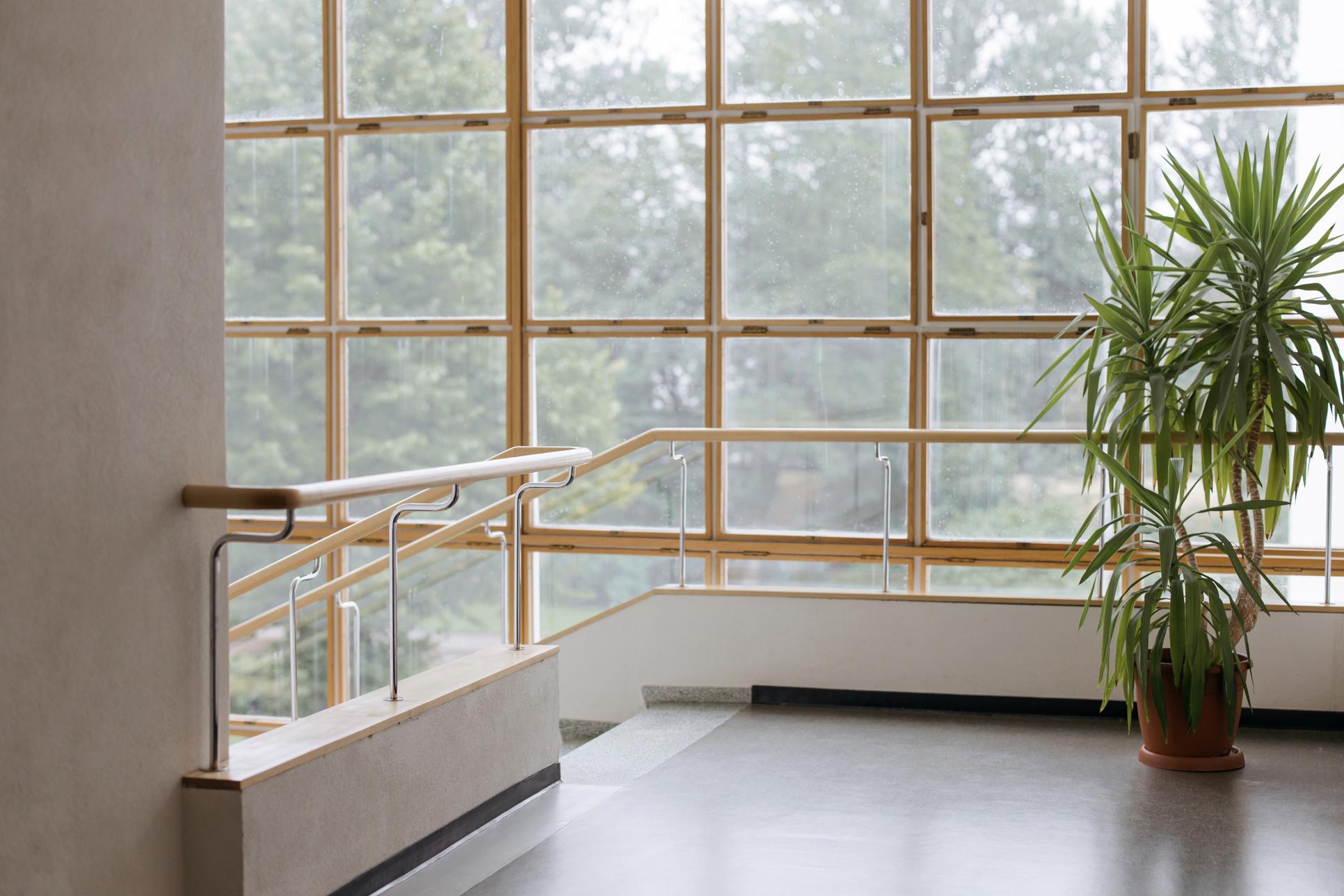 Add Title
Briefly elaborate on what you want
to discuss.
02.
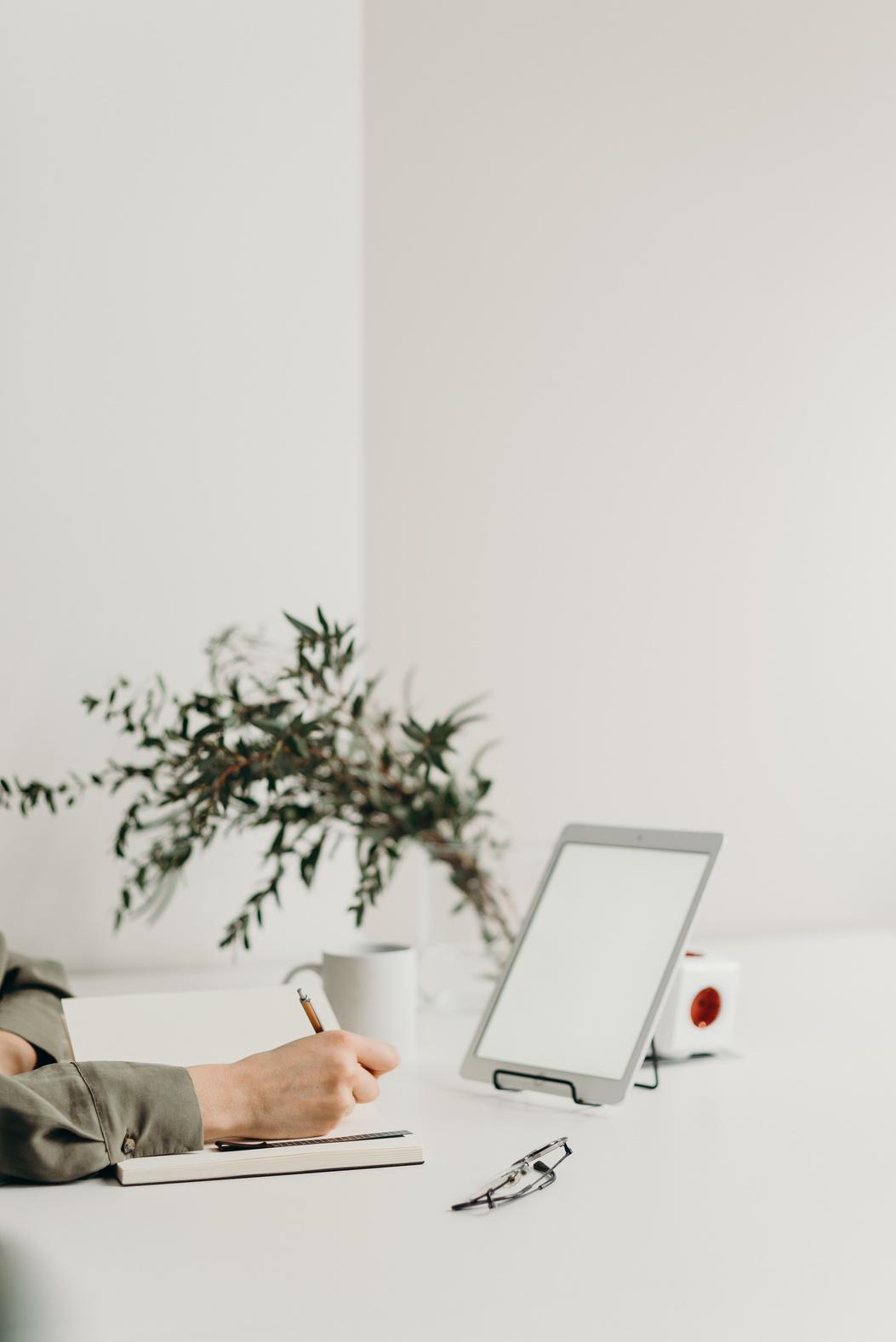 02.
Briefly elaborate on what you want
to discuss.
03..
Briefly elaborate on what you want
to discuss.
01.
03.
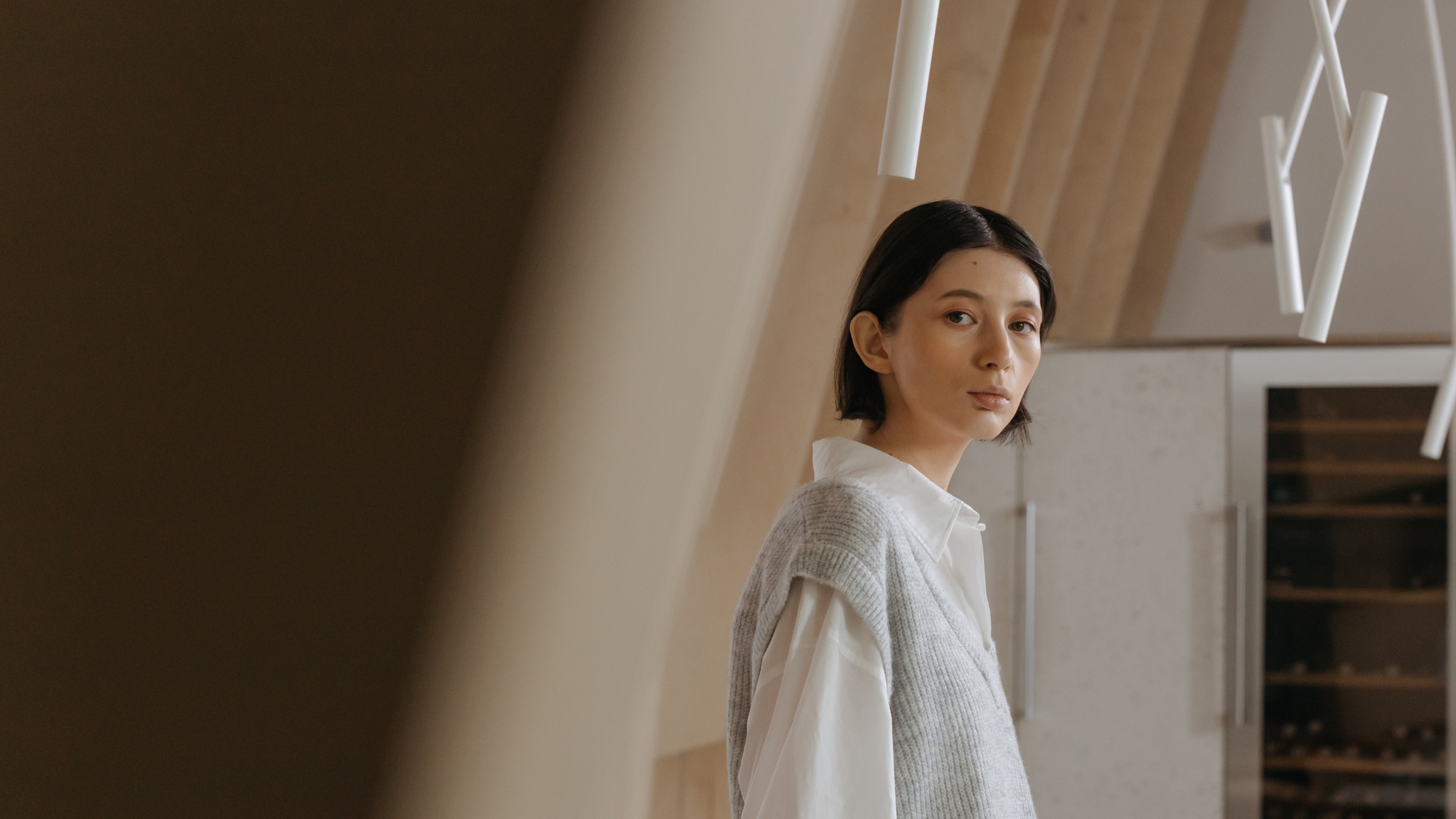 A picture is worth a thousand words
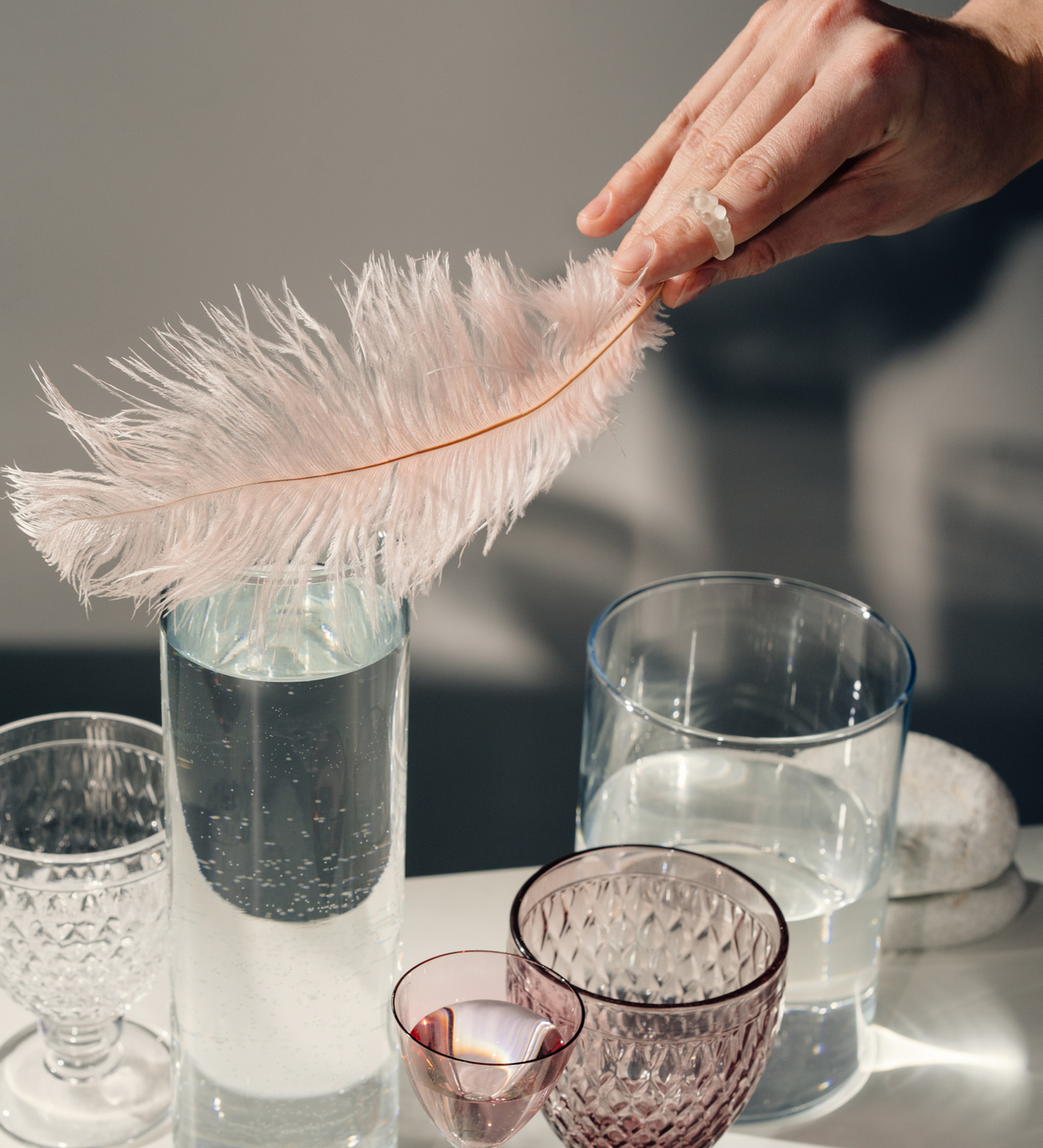 Add Title
Lorem ipsum dolor sit amet, consectetur adipiscing elit. Phasellus mollis libero tortor, ut rhoncus magna blandit vel. Vestibulum pellentesque neque a aliquet molestie. In neque quam, bibendum non dapibus vel, fermentum sit amet nisl. Morbi sit amet nibh ut justo lacinia porttitor. 

Phasellus mollis libero tortor, ut rhoncus magna blandit vel. Vestibulum pellentesque neque a aliquet molestie. In neque quam, bibendum non dapibus vel, fermentum sit amet nisl. Morbi sit amet nibh ut justo lacinia porttitor.
Thank you!
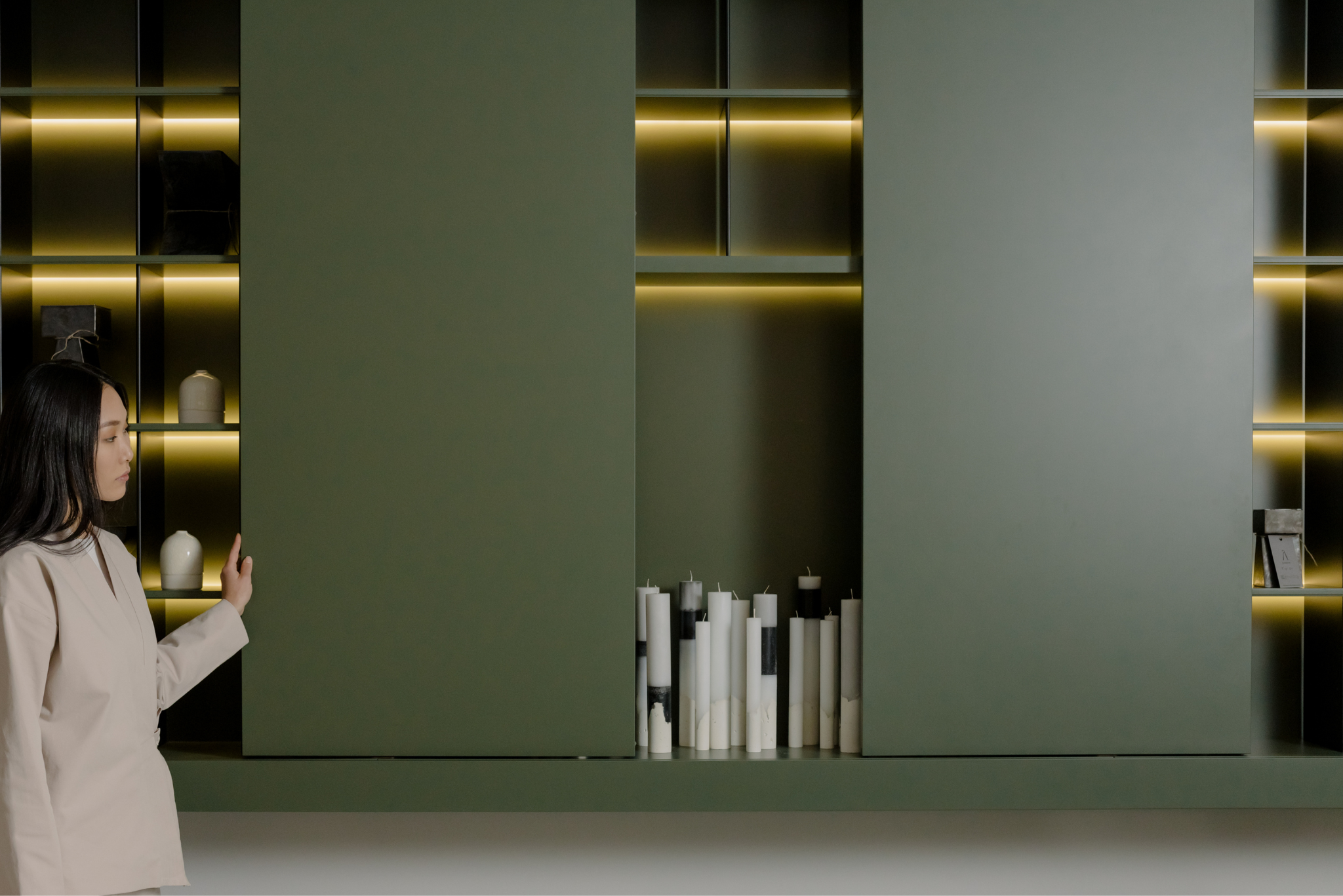 Write a closing statement or call-to-action here.
Resource Page
Use these design resources in your Canva Presentation.
#000000
#F8F6E7
Fonts
Design Elements
This presentation template
uses the following free fonts:
TITLES:
PLAYFAIR DISPLAY

HEADERS:
MONTSERRAT

BODY COPY:
MONTSERRAT
You can find these fonts online too.
Colors
Don't forget to delete this page before presenting.
Credits
This presentation template is free for everyone to use thanks to the following:
for the presentation template
Pexels, Pixabay
for the photos
Happy designing!